Обучението по роботика в предучилищна и училищна възраст. Ползите от ранното запознаване с SEO в училище.
докторант Кр. Стефанова, докторант Ив. Стефанов,  доц. Г. Атанасова
2-ва част
Ползите от изучаването на SEO в училищна възраст
1-ва част
Изучаването на роботика в предучилищна възраст
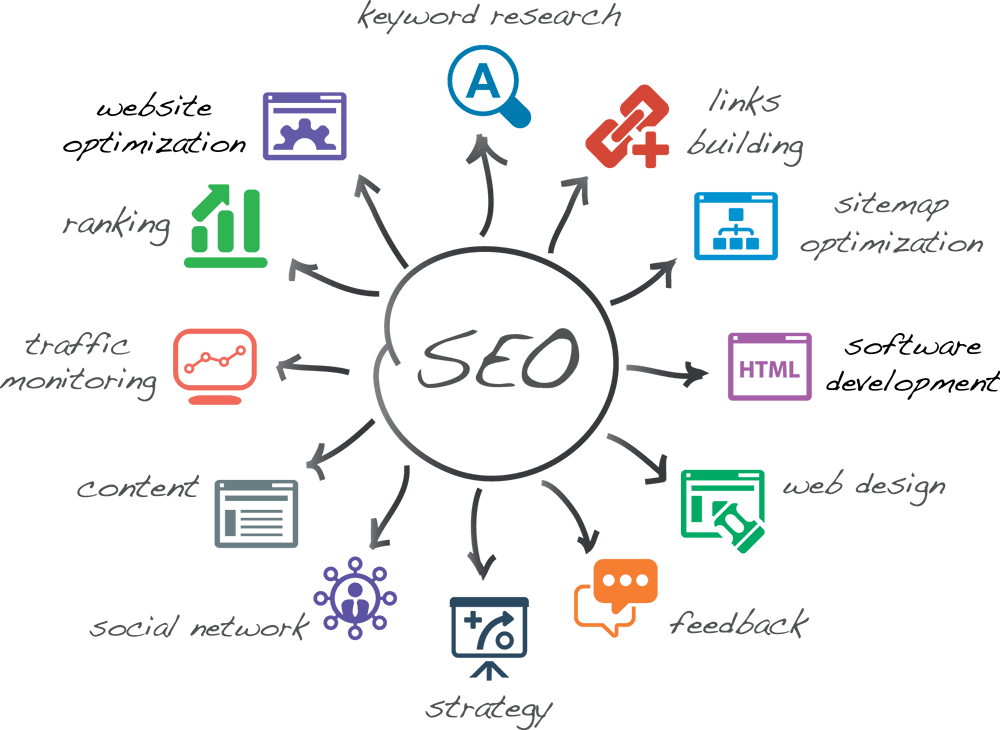 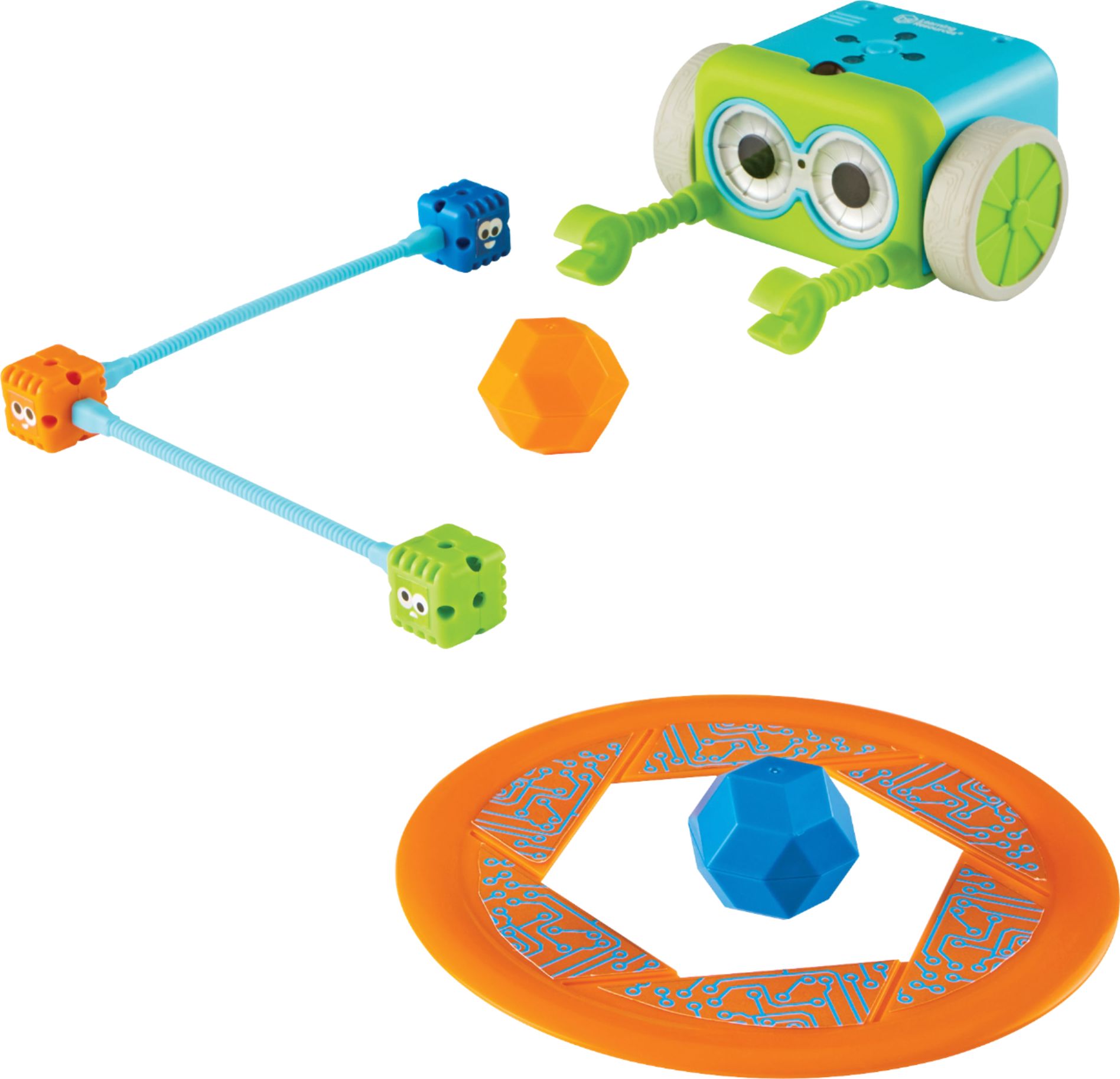 Въведение
Проблем
Ситуацията в българското образование
Подходи към обучението
Резултати
Заключение
Какво е SEO?
Въведение
Методи 
Резултати
Заключение
1)Въведение
Ползи от изучаването на роботиката в предучилищна възраст и ползите, които може да бъдат извлечени с цел подпомагане усвояването на знания и по други дисциплини. 
Учебна програма, базирана на конструктивистки педагогически подход. 
Примери на приложение на роботиката в обучението на деца 6-7 годишна възраст.
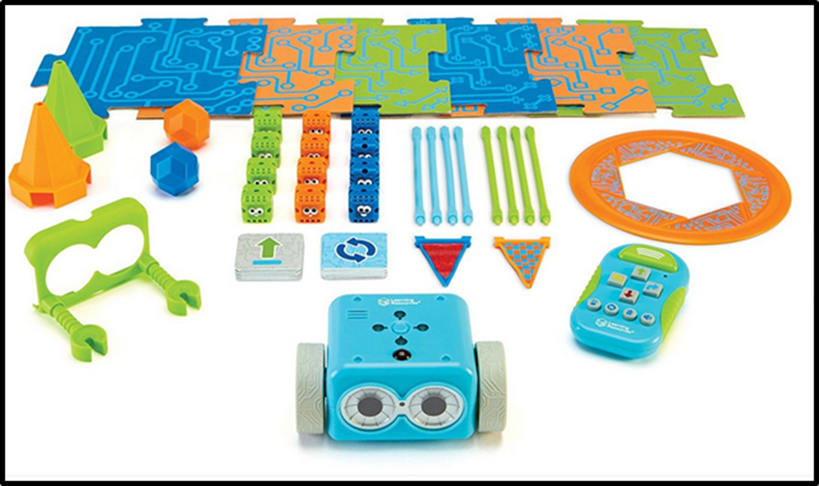 Figure 1. BOOTLEY Robot Basic Kit.
Проблем
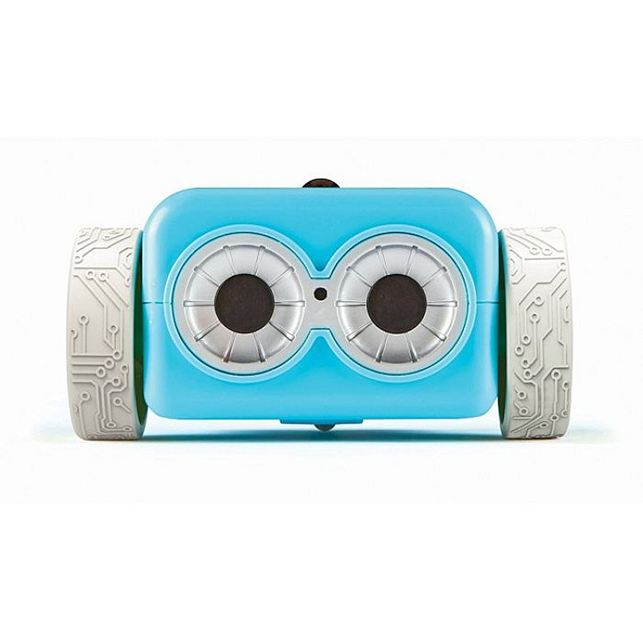 Все по-трудно задържане на интереса на съвременните деца към ограниченото пространство на традиционната класна стая в съчетание с конвенционалните методи на преподаване, липсата на мотивация и  поглед относно практическата полза от обучението.
Figure 2. BOOTLEY Robot
Ситуацията в българското образование
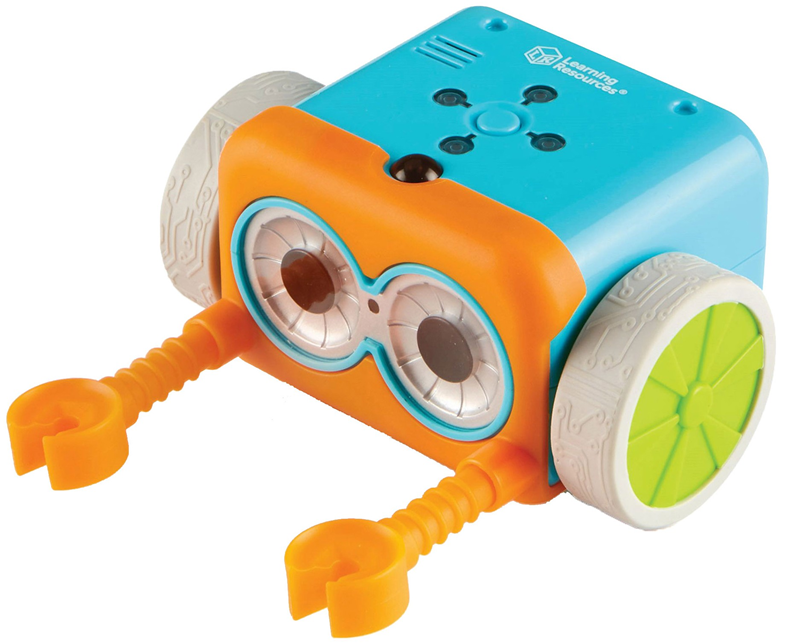 Изучаване в извънкласни форми, които не са част от задължителната подготовка. 
Възможности за деца в начален и прогимназиален етап на обучение, за деца от детските градини
Figure 3. BOOTLEY Robot
2)Подходи към обучението
Учебна програма
Задачи за формиране на различни умения
Пример:
Всяко дете има за задача да посочи своята първа буква от името и да постави робота върху нея, след което то посочва своята последна буква и трябва да придвижи робота чрез код до нея. Ако детето се казва Kristina роботът се поставя на начална позиция буква К и трябва да достигне буква А, както е показано на фигура 4
Figure 4. Demonstration from a task from topic number 16
3)Резултати
Формирани умения по отношение на Тема 16 Въвеждане на винил с букви. Придвижване от една до друга буква.
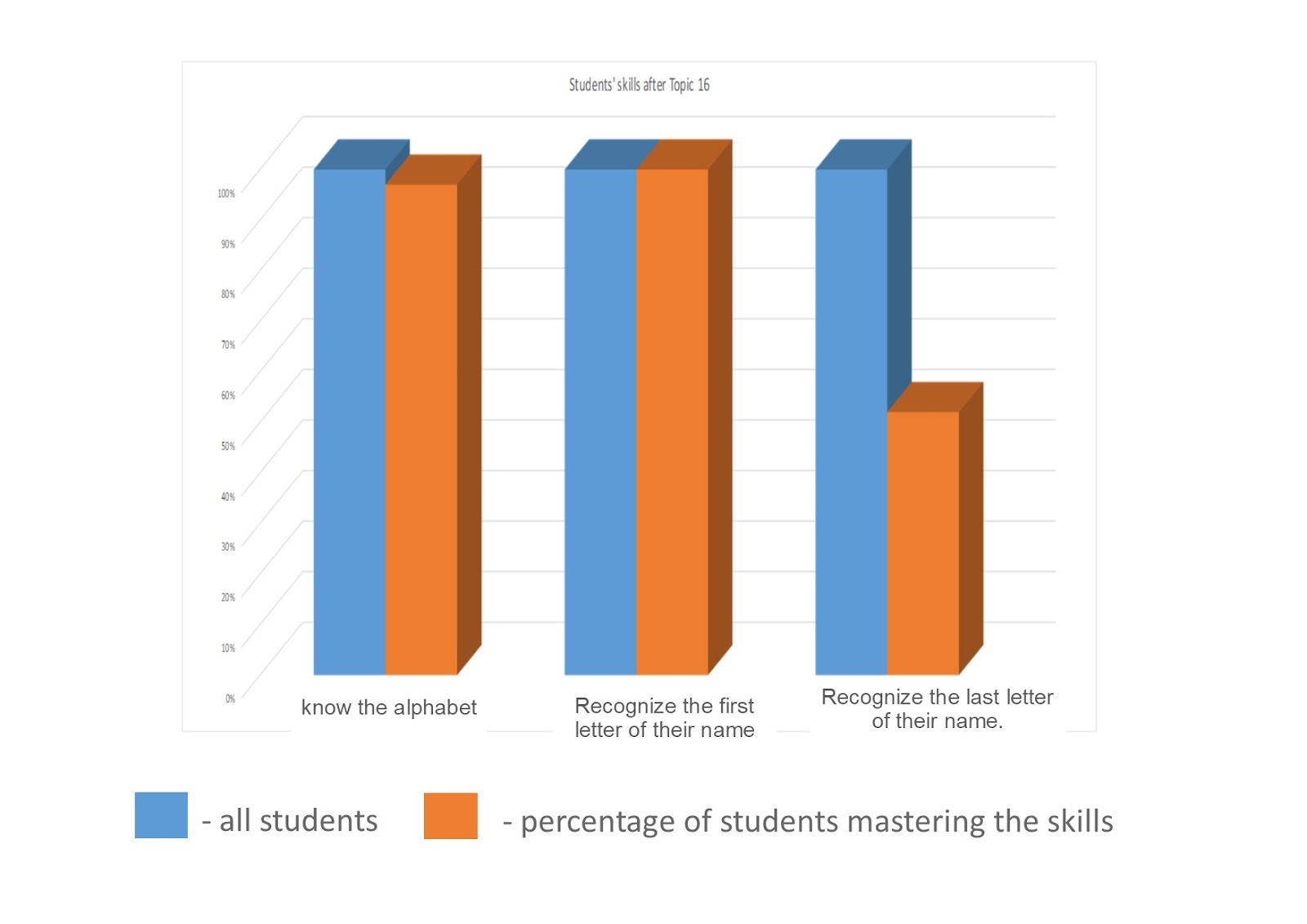 Познаване на азбуката
Разпознаване на първа буква от името 
Разпознаване на последна буква от името си.
Figure 5. Students' skills after Topic 16
4)Заключение
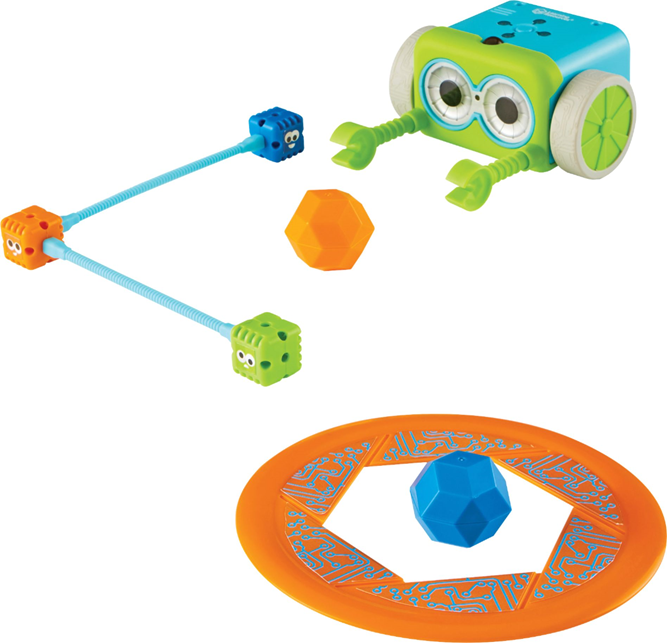 Подобрява пространствената ориентация на децата 
Повлиява положително познанията по математика за числа, цифри, линии и геометрични фигури и в известна степен – разпознаване на цветове и предмети, разпознаване на букви. 
Децата развиват своите умения за пространствена ориентация, чрез разпознаване на посоките ляво-дясно, напред-назад.
Figure 6. BOOTLEY Robot Basic Kit
SEO и ползите от изучаване в училище
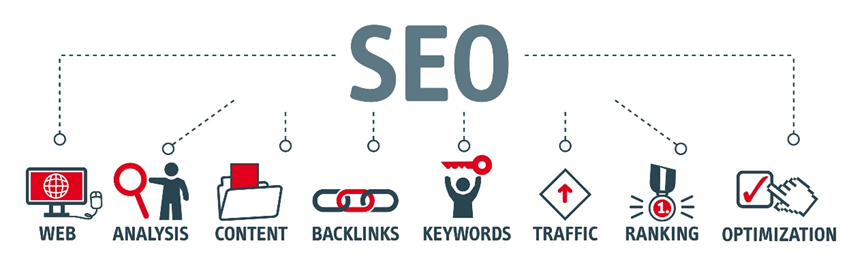 1)Въведение
Дигитална грамотност 
Развитие нa умения за критичен прочит на информацията 
Огромен обем информация, която е достъпна онлайн
Възход на злонамерени действия чрез новите технологии 
Мястото на знанията относно SEO в съвременната ситуация
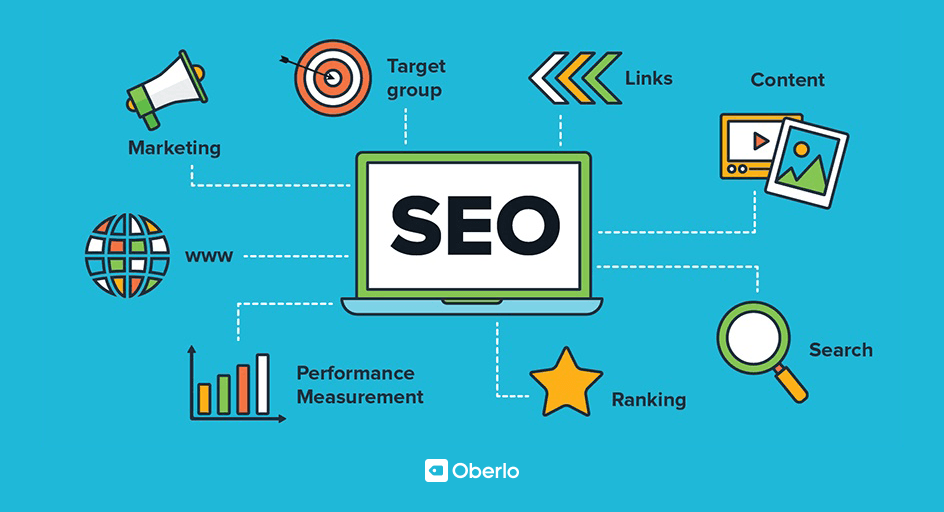 2)Методи
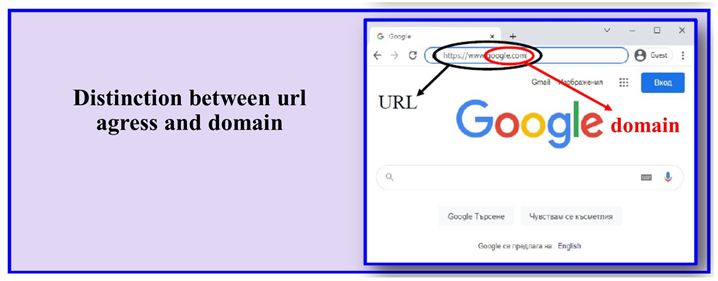 Разработена тема за учениците от 8 клас, задълбочаваща знанията относно SEO и по-конкретно, свързана с публикуването на уеб сайт в интернет.
Figure 7. A demonstration of the difference between a domain and a URL address.
2)Методи
Усвояване на знания и практически базови умения за разпознаване на домейни и URL (Universal Resource Locator) адреси и  публикуване и регистрация на уеб сайтове. 
Познаване в подробности на следните дейности:
последователност от стъпки за публикуване на уеб сайт;
правила при избор на домейн и уеб хостинг;
регистриране сайт в избран уеб хостинг;
публикуване съдържанието на създаден сайт.
3)Изследване и резултати
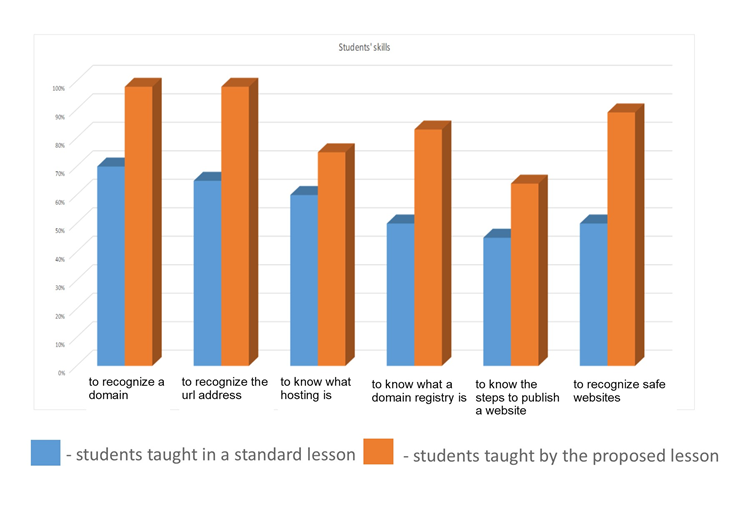 2 паралелки подробно и последователно са запознати с тема за SEO
2 паралелки се обучават по стандартна програма, която засяга темата без да вниква в стандартите за публикуване на интернет съдържание. 
В края са поставени задачи за разпознаване на домейни и url адреси и безопасни уеб сайтове. 
Резултатите са  представени на диаграмата.
Figure 8. Formed skills in relation to the prepared lesson.
4)Заключение
Подход към цифровата трансформация 
Ползи от запознаването на учениците с SEO 
Конкретно решение
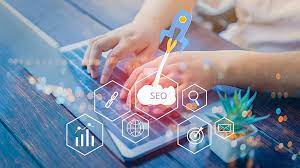 Благодарим Ви за вниманието!